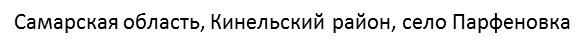 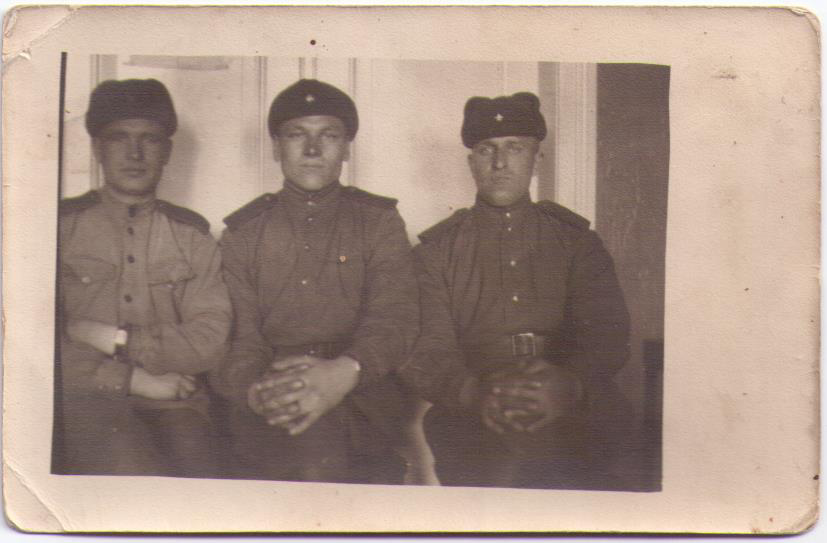 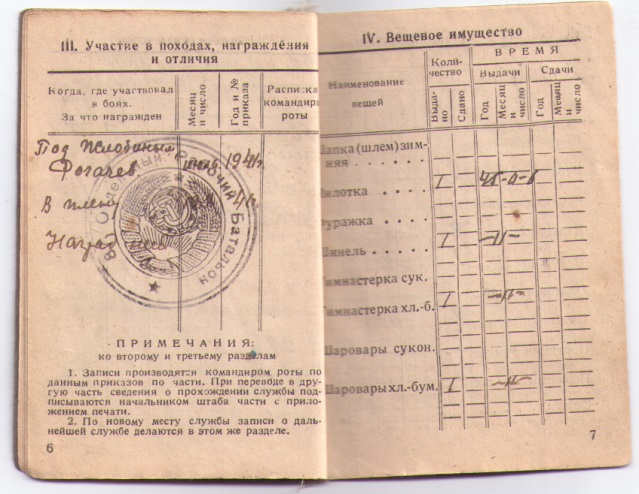 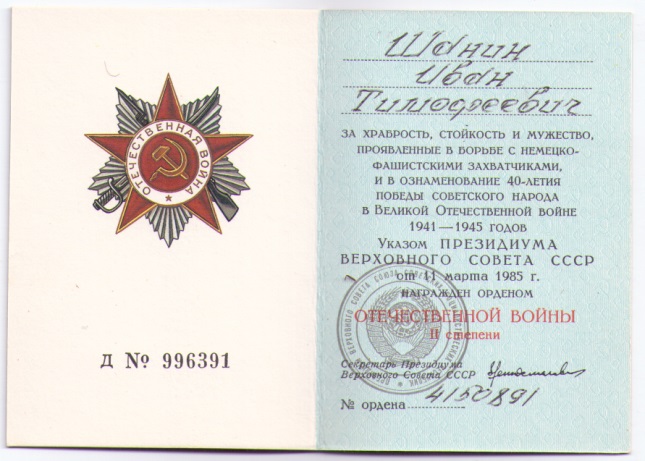 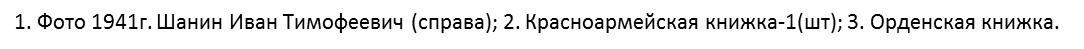 Шанин Иван Тимофеевич, родился 1916 году в Парфеновке Утевского района, Куйбышевской области. 
Перед войной был призван в Тоцкие лагеря приблизительно в 1939 году. Оттуда был отправлен на фронт служил в минроте. В 1941 году попал в плен. С войны вернулся в 1947 году. 

Награды: - Орден Отечественной войны; - Юбилейные медали.
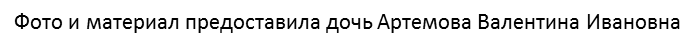 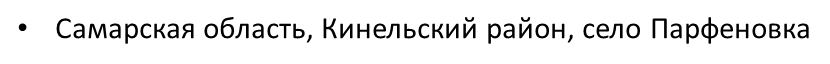 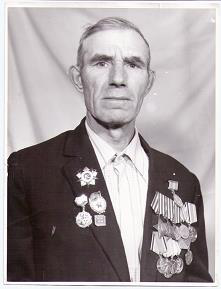 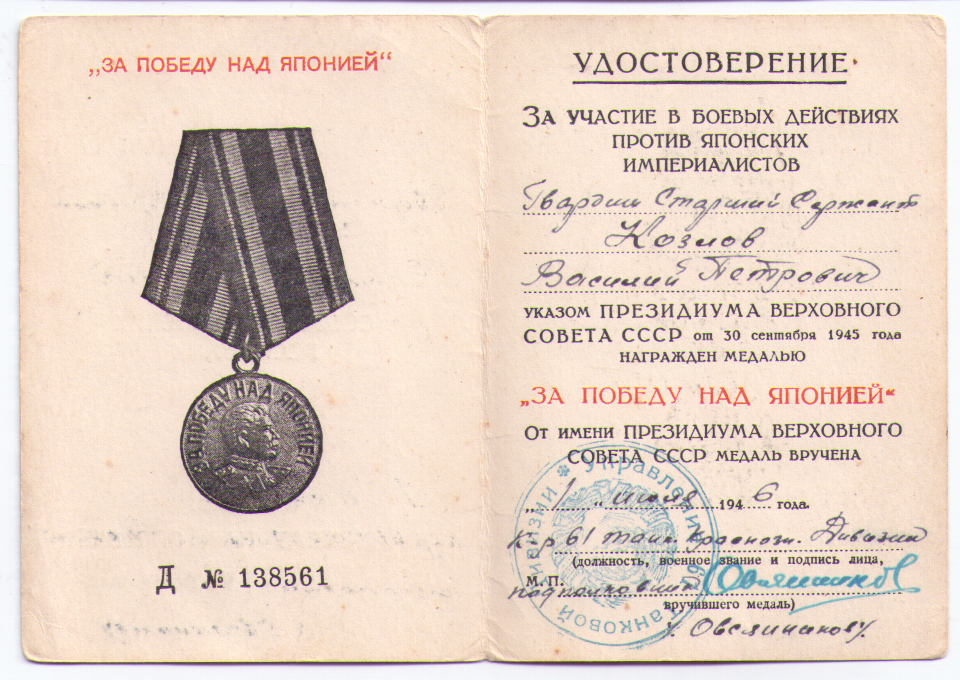 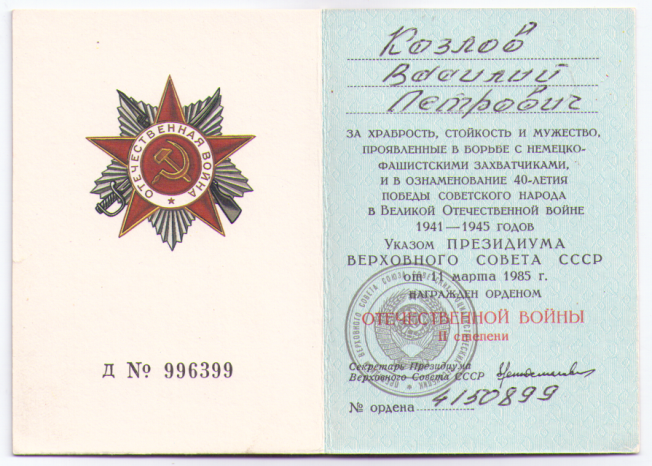 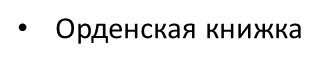 Козлов Василий Петрович, родился 6 января 1922г. в 
с. Парфеновка Утевского района, Куйбышевской области. 
На войну попал с первых дней. Был связистом. Воевал на Карельском фронте (информации больше нет). 
Награды: 
Орден Славы 3 степени
Орден Славы 2 степени 
Орден Отечественной войны 2 степени 
Медаль «ЗА ПОБЕДУ НАД ГЕРМАНИЕЙ»
Медаль «ЗА ПОБЕДУ НАД ЯПОНИЕЙ»
Юбилейные медали
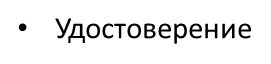 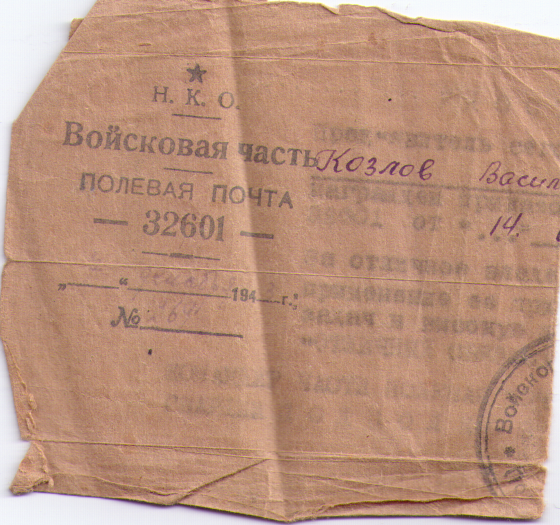 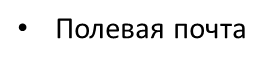 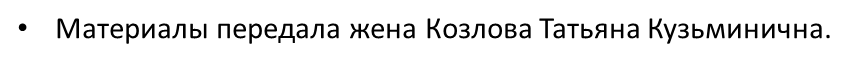